Unità 15
MONOMI E POLINOMI
ESPRESSIONI LETTERALI
Le proprietà e i teoremi matematici sono validi per qualsiasi numero, quindi si possono scrivere usando le lettere al posto dei numeri. Spesso sono uguaglianze tra espressioni letterali.
a + b = b + a       an ⋅ am = an + m
definizione Un’espressione letterale è una scrittura formata da numeri, lettere e segni di operazione.
Il segno di moltiplicazione si può anche non scrivere. Per esempio 2a significa2 ⋅ a e ab significa a ⋅ b.
definizione Le lettere in un’espressione letterale rappresentano numeri reali qualsiasi e si chiamano variabili.
Ci sono diversi tipi di numeri: 
          sono numeri espliciti e fissi.
                   sono numeri impliciti (perché il loro valore non è immediatamente visibile) e fissi.
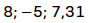 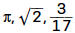 ESPRESSIONI LETTERALI
Le lettere rappresentano numeri impliciti e variabili. Di solito una lettera rappresenta un numero reale qualsiasi, a meno che non si dica altrimenti.
definizione Calcolare significa trasformare un’espressione in un’altra equivalente.
Per calcolare un’espressione letterale si usano le stesse regole utilizzate nelle operazioni con i numeri espliciti, per esempio le proprietà delle operazioni.
Teniamo però conto che dobbiamo operare con numeri impliciti, di cui non conosciamo il valore. Non sempre dai calcoli si ottiene come risultato un numero come con i numeri espliciti. Più spesso troviamo ancora un’espressione letterale. Vedremo più avanti come si fa.
Si può inoltre decidere di vedere quanto vale l’espressione letterale attribuendo valori numerici alle variabili.
definizione Tutte le volte che in un’espressione compare una specifica lettera, questa rappresenta sempre lo stesso valore.
ESPRESSIONI LETTERALI
Consideriamo l’espressione 1 + a + 3 a 2 − a 3 .
Per trovarne il valore in corrispondenza di a = 2, scriviamo il numero 2 al posto di tutte le lettere a.
1 + 2 + 3 ⋅ 2 2 − 2 3 = 7
Un’espressione letterale può contenere anche due lettere:
b + a + ba 2 − a 3
Il valore numerico in corrispondenza di a = − 1 e b = 3 è:
3 + ( − 1) + 3 ⋅ ( − 1) 2 − ( − 1) 3 = 6
MONOMI
Tra tutte le espressioni letterali, in alcune sono presenti solo operazioni di moltiplicazione o elevamento a potenza, ma non di addizione algebrica né di radice quadrata o di divisione.



definizione Si chiama monomio un’espressione letterale costituita da un solo numero oppure da un numero moltiplicato per una o più lettere (o potenze di lettere con esponente positivo).Il numero è il coefficiente, le lettere formano la parte letterale.
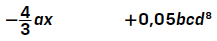 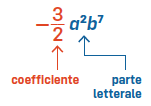 MONOMI
Sono monomi:


Non sono monomi:


Nell’esempio notiamo che         non si considera come divisione perché è un numero fisso, anche se implicito. Lo stesso vale          che rappresenta un numero reale fisso e la radice non opera sulla variabile.
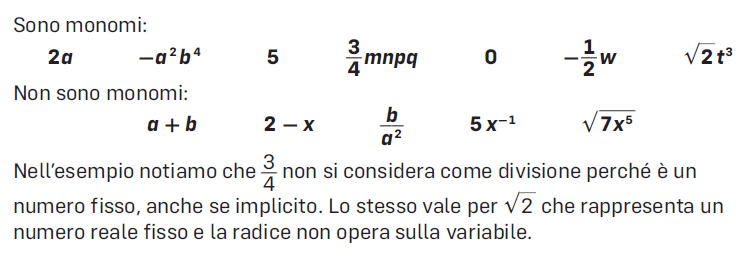 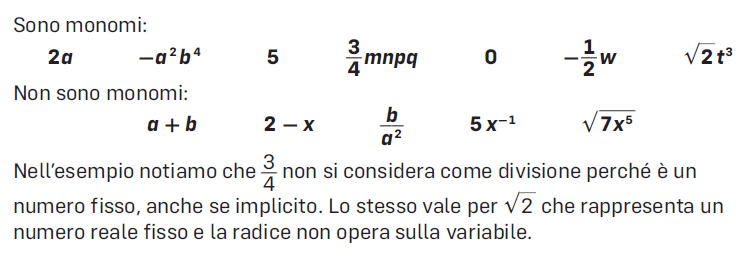 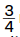 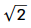 MONOMI
Monomi particolari
Quando scriviamo un monomio:
se il segno è positivo, possiamo sottintenderlo;
se il coefficiente è 1, possiamo sottintenderlo;
se il coefficiente è − 1, sottintendiamo il numero 1 e scriviamo solo il segno meno.
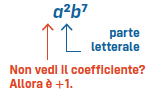 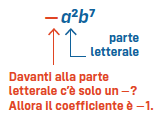 MONOMI
Se un monomio è solo numerico, possiamo immaginare che abbia la parte letterale elevata a zero.


Grado di un monomio
definizione Il grado di un monomio è la somma degli esponenti di tutte le sue lettere. Il grado di un monomio rispetto a una lettera è l’esponente di quella lettera. Un monomio numerico ha grado 0.
MONOMI SIMILI E SOMMA DI MONOMI
Monomi simili
definizione Due monomi che hanno la stessa parte letterale sono simili.
Due monomi simili hanno lo stesso grado:

Due monomi simili che hanno lo stesso coefficiente sono uguali. I monomi:

non sono simili, perché non basta che abbiano le stesse lettere, ma anche gli esponenti devono essere uguali.
Due monomi simili che hanno coefficiente opposto sono opposti.

Attenzione! Non ha senso parlare di segno di un monomio.Non è vero che il monomio − 3ab 4 c 2 è negativo e il monomio 3ab 4 c 2 è positivo, perché il segno della parte letterale dipende da quello delle lettere, e cambia a seconda dei valori che si assumono.
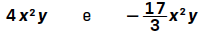 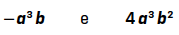 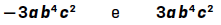 MONOMI SIMILI E SOMMA DI MONOMI
Somma di monomi
La somma algebrica di monomi è un’espressione letterale.
Se i monomi addendi sono simili, scriviamo la somma algebrica dei coefficienti davanti alla stessa parte letterale.


Se i monomi addendi non sono simili, lasciamo indicata la somma e la chiamiamo polinomio.
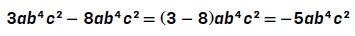 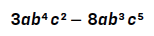 PRODOTTO, POTENZA E DIVISIONE DI MONOMI
Prodotto di monomi
proprietà Per moltiplicare due monomi si moltiplicano tra loro i coefficienti (usando anche la regola dei segni) e poi le parti letterali, sommando gli esponenti delle lettere uguali.Il risultato è sempre un monomio.





Per esempio la moltiplicazione di monomi:
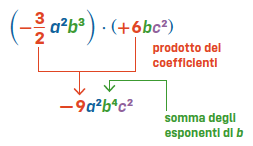 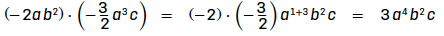 PRODOTTO, POTENZA E DIVISIONE DI MONOMI
Divisione di monomi
proprietà Per dividere due monomi si dividono tra loro i coefficienti e poi le parti letterali, sottraendo gli esponenti delle lettere uguali.Il risultato non è sempre un monomio. Lo è solo quando il primo monomio contiene tutte le lettere del secondo con esponenti maggiori o uguali.In questo caso si dice che il primo monomio è divisibile per il secondo.
Calcoliamo una divisione:

Dato che ci sono le stesse lettere, si sottraggono gli esponenti:

La divisione si può anche scrivere come frazione semplificando i fattori del numeratore e del denominatore:
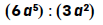 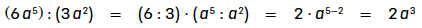 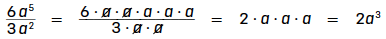 PRODOTTO, POTENZA E DIVISIONE DI MONOMI
Se nel divisore ci sono esponenti maggiori si ottengono esponenti negativi:

Oppure:

Se nel divisore ci sono lettere in più si riscrivono con l’esponente negativo:

Oppure:

Negli ultimi due casi il risultato non è un monomio.
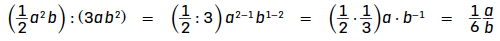 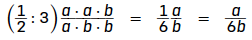 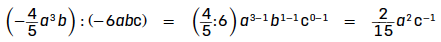 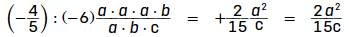 POLINOMI
definizione Un polinomio è una somma algebrica di monomi oppure un singolo monomio.I monomi che formano il polinomio si chiamano termini.

definizione In un polinomio in forma normale non compaiono monomi simili tra loro.

Per esempio − 9x + 4xy − y + 8x ha quattro termini, ma dopo aver sommato tra loro i due monomi simili in x ci accorgiamo che può essere scritto con solo tre termini: − x + 4xy − y.
POLINOMI
Un polinomio costituito da un solo termine è un monomio.
Un polinomio costituito da due termini si chiama binomio.
Un polinomio costituito da tre termini si chiama trinomio.
Un polinomio costituito da quattro termini si chiama quadrinomio.
Polinomi che hanno più addendi non hanno nomi specifici.
Una volta che abbiamo scritto un polinomio in forma normale possiamo determinare il suo grado.
definizione Il grado di un polinomio scritto in forma normale è il grado massimo tra quelli dei suoi termini.Il grado di un polinomio rispetto a una lettera è il grado massimo dei suoi termini rispetto a quella lettera.
In un polinomio, il termine di grado zero si chiama termine noto.I numeri sono polinomi di grado zero.
PRIME OPERAZIONI TRA POLINOMI
Somma di polinomi
definizione L’opposto di un polinomio è il polinomio con tutti i segni cambiati.
Per esempio, l’opposto di

proprietà Per sommare due polinomi si tolgono le parentesi, tenendo conto dei segni davanti a esse, poi si sommano i termini simili.
Come nel caso dei monomi togliamo le parentesi e quindi sommiamo i monomi simili.
Se davanti alla parentesi c’è un segno + si riscrive il polinomio così com’è:
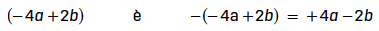 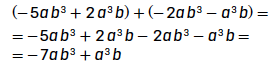 PRIME OPERAZIONI TRA POLINOMI
Se davanti alla parentesi c’è un segno − significa che stiamo prendendo l’opposto del polinomio, quindi cambiamo tutti i segni:
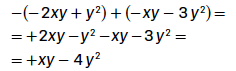 PRIME OPERAZIONI TRA POLINOMI
Prodotto di un polinomio per un monomio
Quando moltiplichiamo un polinomio per un monomio, se non possiamo dare la precedenza alle operazioni nella parentesi, usiamo la proprietà distributiva.Infatti il polinomio è un’addizione moltiplicata per un fattore (il monomio).



proprietà Per moltiplicare un polinomio per un monomio si moltiplica ogni termine del polinomio per il monomio.



Se nella parentesi si possono svolgere delle operazioni, è meglio eseguirle prima di procedere con la moltiplicazione.
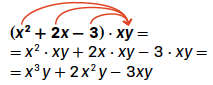 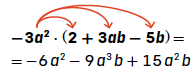 PRIME OPERAZIONI TRA POLINOMI
Raccogliere un termine
Mentre nel calcolo numerico il risultato (anche di una espressione lunga) è sempre un unico numero, nel calcolo letterale si trasforma un’espressione in un’altra, a seconda di quello che è più utile per proseguire.
A volte, per esempio, può essere utile “disfare” il prodotto di un polinomio per un monomio:


Se leggiamo questa uguaglianza al contrario possiamo “tornare indietro”.
Per farlo dobbiamo riconoscere che c è un fattore in comune tra ac e bc e possiamo scrivere:
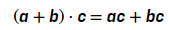 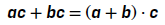 PRODOTTO, POTENZA E DIVISIONI TRA POLINOMI
Prodotto di due polinomi
Nella moltiplicazione di due polinomi usiamo due volte la proprietà distributiva.
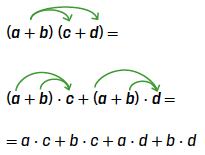 Prima consideriamo (a + b) come un unico blocco e applichiamo la proprietà distributiva su (c + d) .

Poi applichiamo la proprietà distributiva in entrambe le moltiplicazioni di a + b per un monomio.
Osservando l’ultimo passaggio vedi che i termini a e b del primo polinomio sono stati moltiplicati per i termini c e d del secondo.
PRODOTTO, POTENZA E DIVISIONI TRA POLINOMI
proprietà Per moltiplicare due polinomi si moltiplica ogni termine del primo polinomio per ogni termine del secondo.
Per esempio:





Se si moltiplicano due binomi, si devono fare quattro moltiplicazioni; se si moltiplicano un trinomio per un binomio, occorrono sei moltiplicazioni e così via.
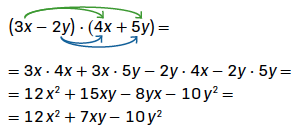 PRIME OPERAZIONI TRA POLINOMI
Potenza di un polinomio
Per calcolare la potenza (con esponente positivo) di un polinomio ci si basa sulla definizione come prodotto ripetuto e si usa la moltiplicazione di polinomi.
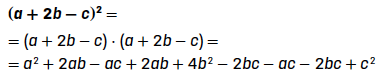 PRIME OPERAZIONI TRA POLINOMI
Divisione di un polinomio per un monomio
Abbiamo visto che un monomio è divisibile per un altro monomio se nel primo compaiono tutte le lettere del secondo con esponenti maggiori o uguali.
Se tutti i termini di un polinomio sono divisibili per un monomio, allora anche il polinomio lo è.
proprietà Per dividere un polinomio per un monomio si divide ogni termine del polinomio per il monomio.
Per esempio:
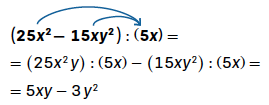